記入例を参照の上、記入を進めること
必要に応じて、フォントの大きさや、枠を調整することは可とする
有識者・ステークホルダーへの説明資料として活用することを前提に、当該フォーマットの項目を記載すること
最終的に、記入例や説明コメントを削除して提出すること
【地域一体型】様式2_対策計画
XXXX（対策計画名を記載）XXXXXXXXX
対象地域：XXXX県 XXXXX市 XXXXXエリア申請主体：XXXXXXXXX
補助対象経費 総額：X,XXX,XXX 円
申請補助金額 総額：X,XXX,XXX 円
地域概要
■ 地域の特徴・観光資源等
XXXXX
特徴を示す写真等を張り付け
特徴を示す写真等を張り付け
写真の説明：XXXXXXXXXXXXXXXXXXXXXXXXXXXX
写真の説明：XXXXXXXXXXXXXXXXXXXXXXXXXXXX
■ 観光客の動向
XXXX
参照：右の入込情報の入手元を記載XXXXXXXXXXXXXXXXXXXXXXX
※感染症の影響を受ける以前と比較した動向を把握するため、コロナ前後の動向を記入
現状の分析
■ オーバーツーリズムの未然防止・抑制すべき事象
生じている事象の特徴を示す写真等を張り付け
生じている事象の特徴を示す写真等を張り付け
生じている事象の特徴を示す写真等を張り付け
写真左：写真の説明XXXXXXX
写真中央：写真の説明XXXXXXX
写真右：写真の説明XXXXXXX
■ 過年度の取組概要
XX（参考：過去に観光庁補助金事業を活用して取組を実施していることがあれば、当該補助金事業の名称を追加して記載XXXX）
XXXXXXXX
観光地として目指す姿とマネジメント指標
目指す姿
XXXXXXXXXXXXXX
指標
目標値
KGI
現状値：XXX（20XX年度）
指標名：XXX
目標値：XXX（20XX年度）
測定手法：XXX
記入例を参照の上、記入を進めること
必要に応じて、フォントの大きさや、枠を調整することは可とする
有識者・ステークホルダーへの説明資料として活用することを前提に、当該フォーマットの項目を記載すること
最終的に、記入例や説明コメントを削除して提出すること
地域協議計画
実施概要
協議計画
XXX
XXX
XXXXXX
XXXXXX
XXX
XXX
XXX
XXX
XXX
次年度（2026年度）以降の協議継続・強化方針
XXXX
具体的取組（補助事業）
対応テーマを記載
特徴を示す写真等を張り付け
イメージ写真の説明XXXXXXXXXXXXXXXX
対応テーマを記載
特徴を示す写真等を張り付け
イメージ写真の説明XXXXXXXXXXXXXXXX
対応テーマを記載
特徴を示す写真等を張り付け
イメージ写真の説明XXXXXXXXXXXXXXXX
対応する補助事業数が多く、前項に、補助事業を記載しきらなかった場合のみ、当該フォーマットに追加記載すること。
具体的取組（補助事業）
対応テーマを記載
補助対象経費 X,XXX,XXX円｜申請補助金額 X,XXX,XXX円
特徴を示す写真等を張り付け
イメージ写真の説明XXXXXXXXXXXXXXXX
補助対象経費 X,XXX,XXX円｜申請補助金額 X,XXX,XXX円
特徴を示す写真等を張り付け
イメージ写真の説明XXXXXXXXXXXXXXXX
対応テーマを記載
補助対象経費 X,XXX,XXX円｜申請補助金額 X,XXX,XXX円
特徴を示す写真等を張り付け
イメージ写真の説明XXXXXXXXXXXXXXXX
補助対象経費 X,XXX,XXX円｜申請補助金額 X,XXX,XXX円
特徴を示す写真等を張り付け
イメージ写真の説明XXXXXXXXXXXXXXXX
対応テーマを記載
補助対象経費 X,XXX,XXX円｜申請補助金額 X,XXX,XXX円
特徴を示す写真等を張り付け
イメージ写真の説明XXXXXXXXXXXXXXXX
記入例・留意事項
【地域一体型】様式2_対策計画
各補助事業の計画を総称する計画名称を記載
XX地区におけるオーバーツーリズム解消に向けた「XXXXモデル」実施計画
対象地域：XXXX県 XXXXX市 XXXXXエリア申請主体：XXXX市
補助対象経費 総額：43,000,000円
申請補助金額 総額：21,500,000円
地域概要
■ 地域の特徴・観光資源等
XXXX市は国内有数の豪雪地帯であり、冬季においてはスキーやスノーボードをはじめとするウィンタースポーツや、樹氷などの豪雪地帯ならではの風景を楽しむ国内・訪日外国人旅行者でにぎわっている
XXXX市から60分圏内のZZ空港は多くの国際便が就航しており、海外からのアクセスの良さが高く評価されている
特急列車が停車するXXXX駅があるXXXXエリアには、近年、訪日外国人旅行者向けの民泊施設が急増している
特徴を示す写真等を張り付け
特徴を示す写真等を張り付け
写真の説明：冬季において月平均●●人が利用するXXXXスキー場
写真の説明：旅行者で混雑するXXXXエリア
■ 観光客の動向
2019年の入込観光客数は100万人であった
コロナ禍において急減したものの、2023年の入込観光客数はは90万人となりほぼコロナ禍以前の入込数まで回復
2024年はインバウンド需要の本格的な回復があり、入込観光客数は120万人（速報値）となった
（参照：XXXX市観光統計）
把握している最新動向を記載すること
※記載年は変更して構わない
数値が取得できない場合は、「N/A」を記載してください
※感染症の影響を受ける以前と比較した動向を把握するため、コロナ前後の動向を記入
現状の分析
■オーバーツーリズムの未然防止・抑制すべき事象
以下を参考に記載
公共交通の混雑、道路渋滞・混雑、マナー問題、観光地の混雑、観光資源の悪化、人手不足、特定の時間帯への集中、特定の場所への集中 等
※ 独自に設定しても構わない
写真左：XXXX駅改札前の長蛇の列
写真中央：交通事故による交通渋滞
写真右：分別されずに路上に放置されるゴミ
生じている事象の特徴を示す写真等を張り付け
生じている事象の特徴を示す写真等を張り付け
生じている事象の特徴を示す写真等を張り付け
■ 過年度の取組概要
継続性を確認する項目。過年度実施事項を整理し、記載すること
2019年度に、特に道路混雑が顕著なAM8:00-9:30の時間帯で、XXXX駅を中心としたバスの運行を実施。一定の成果はあったものの、XXXX市外、特にZZ空港からのレンタカー乗り入れは減少しない等の課題が残った
2023年度に、民泊施設の運営者に対して、マナー啓発に係るリーフレットを作成し配布するとともに、研修会を実施。民泊施設運営者によって温度感が異なったことや、宿泊客への直接の働きかけが不十分であり、効果は限定的だった
資料「KGI・KPI設定の考え方」を参考に、事業目的に即して、地域としてオーバーツーリズムの未然防止・抑制の成果を測るKGIを設定し、各補助事業のKPIを達成することで、到達する総括的な指標を設定すること。また、定量的な数値を記載すること
（※一般的な満足度等を指標とするのではなく、地域全体としてオーバーツーリズムが未然防止・抑制されたことによる効果が測れる指標とすること）
中期の目標でも構いません。達成年と目標値を明記すること
観光地として目指す姿とマネジメント指標
目指す姿
XXXX市を訪れる観光客がXXXX市の冬を楽しみ、冬の観光地としての世界的な知名度を高めるとともに、市XXXX市が多くの観光客に選ばれることを市民が喜ばしく感じ、観光客を快く受け入れることができる地域
指標
目標値
KGI
現状値：65.0％（2024年度）
指標名：多くの観光客が訪れることが誇らしいと思う市民の割合
目標値：75.0％（2027年度）
測定手法：市民意識調査（XXXX市）
記入例・留意事項
地域協議計画
実施概要
協議計画
行政機関
有識者等
XXXX市役所観光課
XXX大学XXX教授
住民の意見の取込やシンポジウムの開催等、住民の参画機会を記載
住民参画機会を設けない場合は、必要がない理由を明確に示すこと
事業者
住民関係者
XXXDMO
XXX交通株式会社
XXX自治会
次年度（2026年度）以降の協議継続・強化方針
XXXX市オーバーツーリズム対策協議会を継続的に設置し、適宜、協議を実施する
XXXX小学校・XXXX中学校等での出前講座の実施等、地域への普及啓発を強化する
対応テーマを記入すること
以下から選択のこと
・受入環境の整備・増強
・需要の適切な管理
・マナー違反行為の防止・抑制
・地域住民と協働した観光振興
・需要の分散・平準化
・調査・分析
・地域全体の観光地域づくりに関わる事業
具体的取組（補助事業）
受入環境の整備・増強
補助対象経費 30,000,000円｜申請補助金額 15,000,000円
特徴を示す写真等を張り付け
補助事業が多く、記載しきれない場合、次項を活用して、補助事業を追加すること
スペースが不足する場合は適宜拡げて構わない。ただし、項目は変更しないこと
イメージ写真の説明シャトルバスのイメージ
マナー違反行為の防止・抑制
補助対象経費 8,000,000円｜申請補助金額 4,000,000円
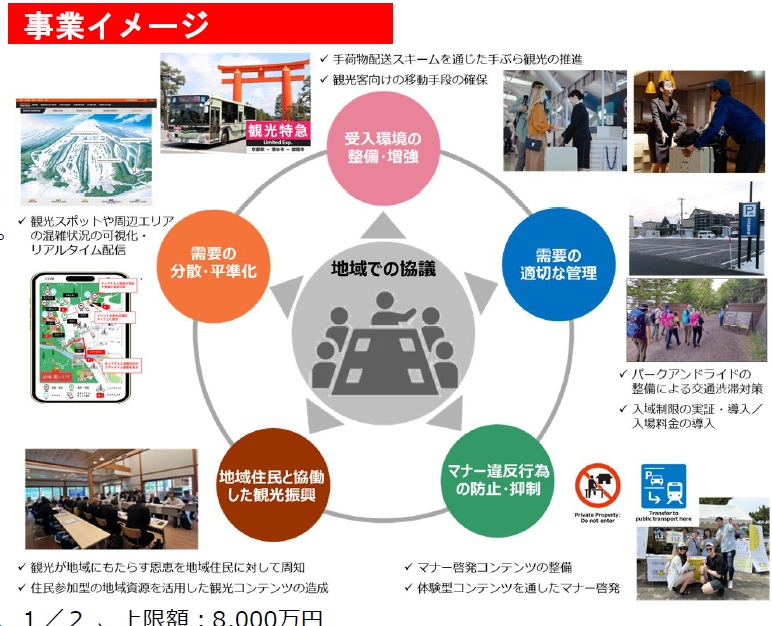 特徴を示す写真等を張り付け
イメージ写真の説明
多言語対応看板
地域住民と協働した観光振興
補助対象経費 5,000,000円｜申請補助金額 2,500,000円
特徴を示す写真等を張り付け
イメージ写真の説明
雪かき作業
補助事業の内容に即して、各補助事業の成果を測るKPIを設定すること
（※事業内容を示す指標に留まらず、事業成果を示す指標とすること）
各補助事業のKPIを達成することで、p.4に記載のKGIに到達する（各補助事業のKPIはKGIを達成するための中間目標となる）よう留意すること
中期の目標でも構いません。達成年と目標値を明記すること